Let’s go shopping
Percentage discounts
Learning intention and success criteria
We are learning to calculate percentage discounts.
We are working out the value of discounts commonly offered by stores. 

By the end of this lesson, I can:
convert percentages to a fraction 
calculate percentages involving money problems
determine the value of a discount
calculate the best offer and justify my choice.
Fractions, decimals and percentages
What do you notice about the values?
Find the missing information.
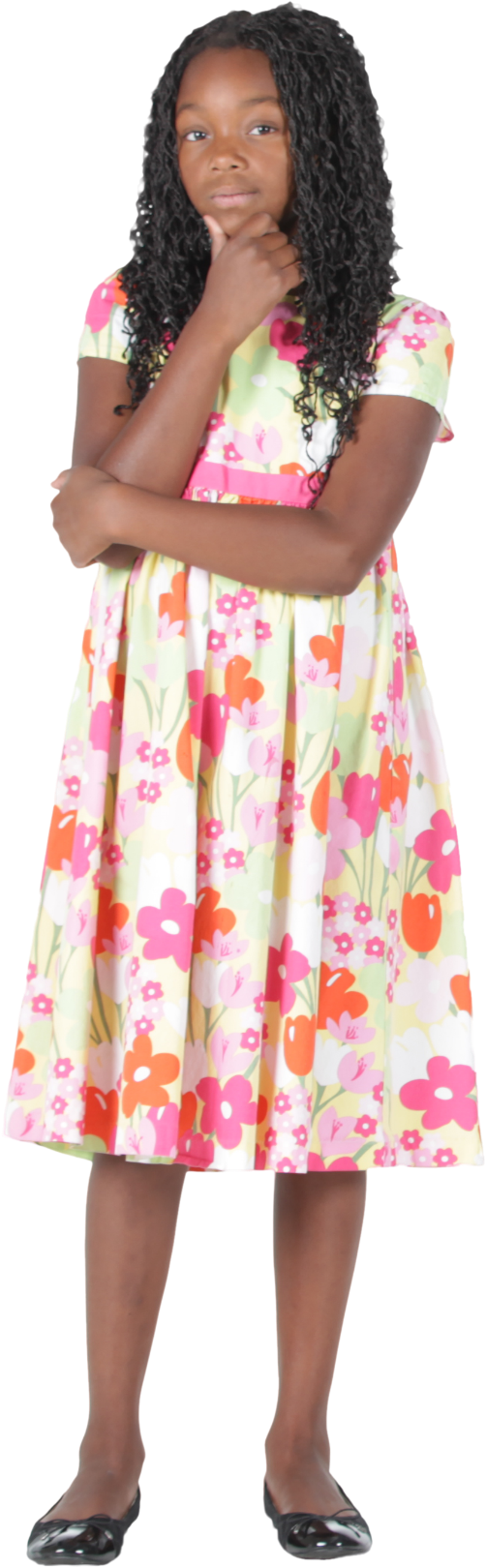 Using a number line
What do you notice about the values?
Find the missing information.
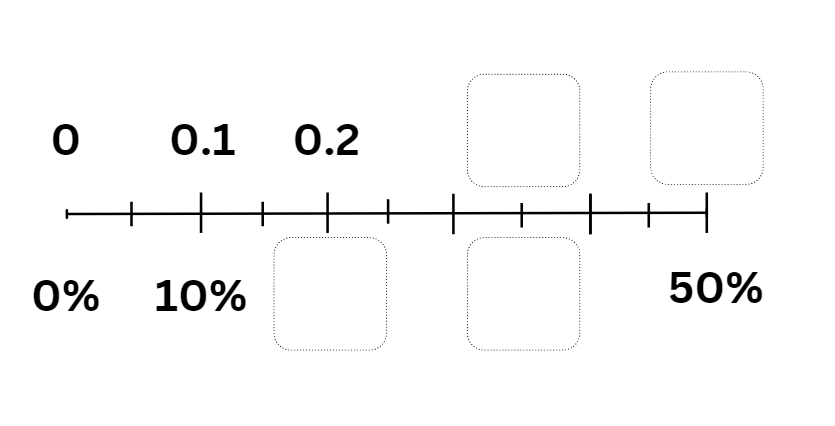 [Speaker Notes: Image created in Canva]
Shopping
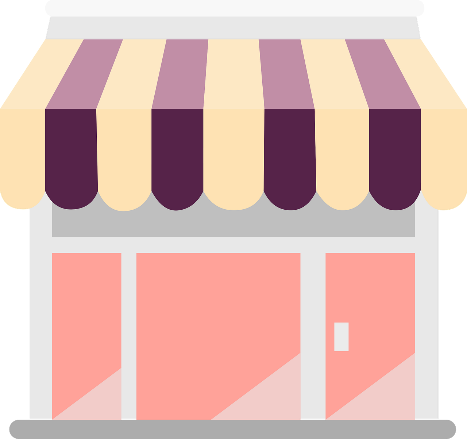 In my local town there are three supermarkets: 
Sam’s Sales
Henry’s Wholesalers 
Fiona’s Foods.

Each store has a different deal, but is it worth the ‘savings’?
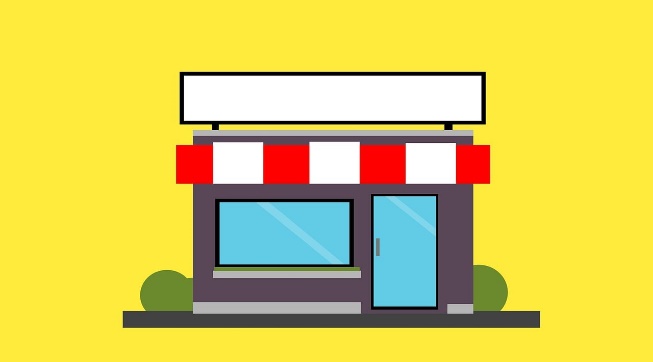 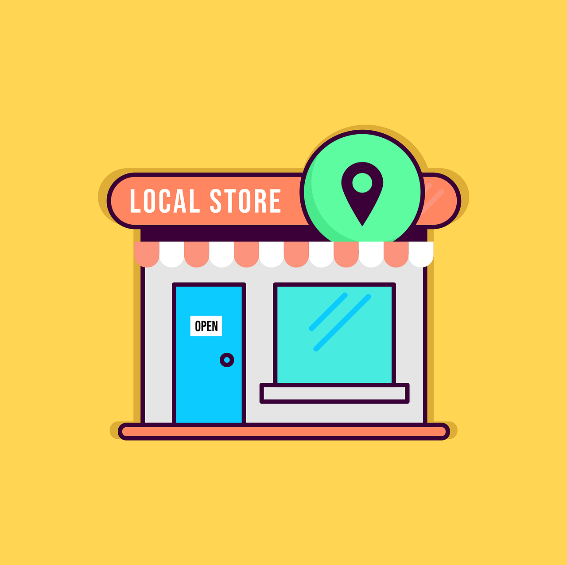 [Speaker Notes: https://pixabay.com/illustrations/store-retail-shop-supermarket-4315394/]
Shopping deals
[Speaker Notes: https://pixabay.com/illustrations/store-retail-shop-supermarket-4315394/]
Calculations: ‘cents off’
Sam’s Sales
Check out the sales! Prices reduced.
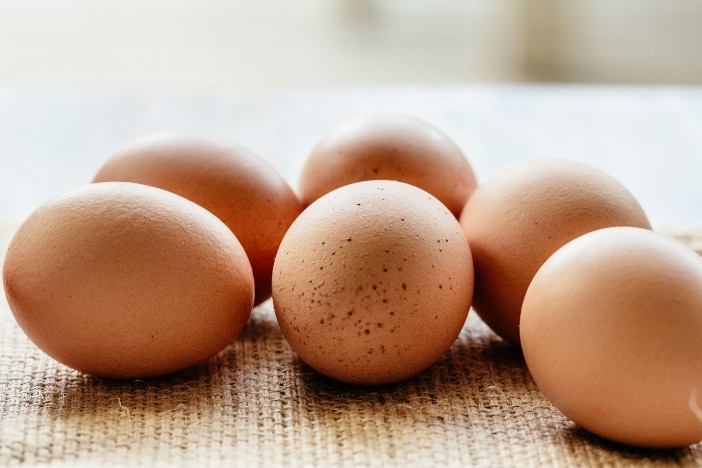 usually $3.50
40 cents off
Egg image: Microsoft Clipart
[Speaker Notes: Use this slide to explicitly teach the calculation process]
Calculations: ‘percentage off’
Henry’s Wholesalers
Discounts on our party items! 10-30% off
usually $3.50
Now 10% off
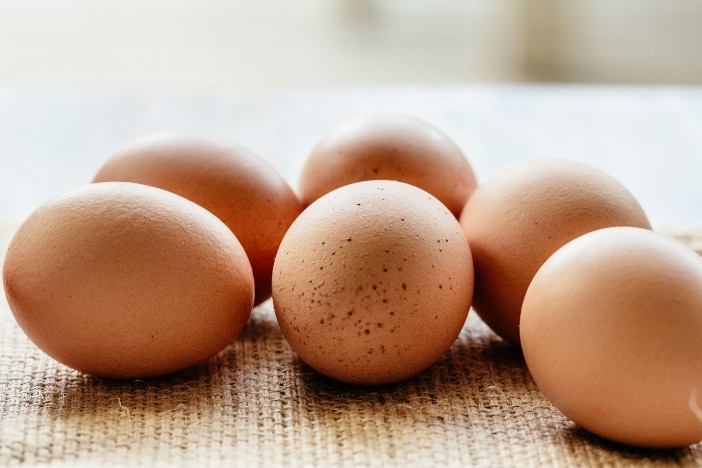 [Speaker Notes: Use this slide to explicitly teach the calculation process]
Calculations: ‘Buy one get one free’
Fiona’s Foods
Buy one get one free!
usually $5.80
Buy one get one free.
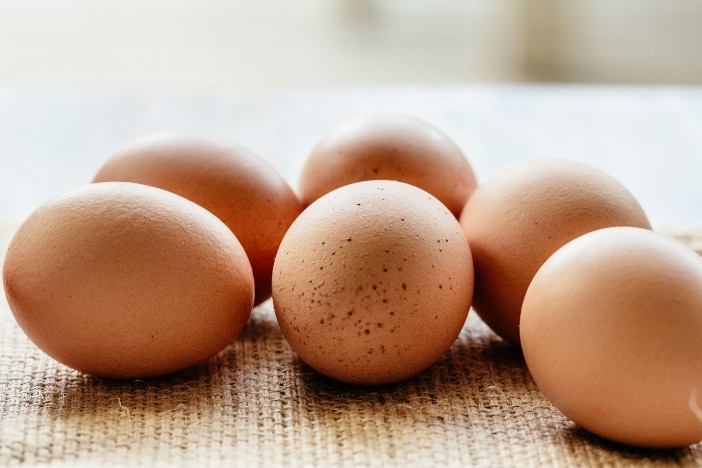 Use halving strategy 
We know half of 58 is 29 
So, half of $5.80 = $2.90

The unit cost is $2.90
but we end up with two items
[Speaker Notes: Use this slide to explicitly teach the calculation process]
Compare deals
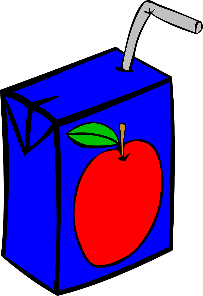 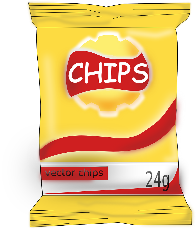 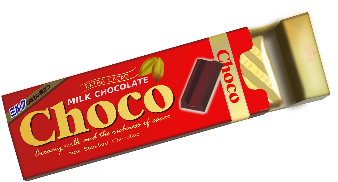 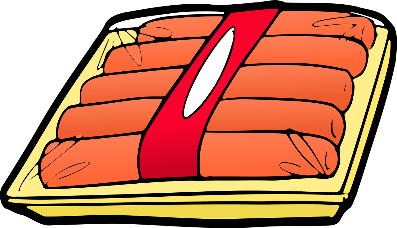 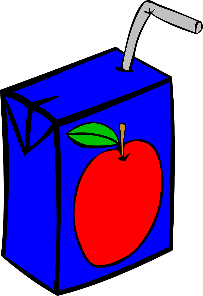 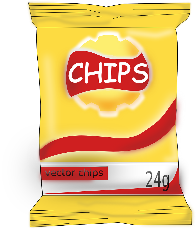 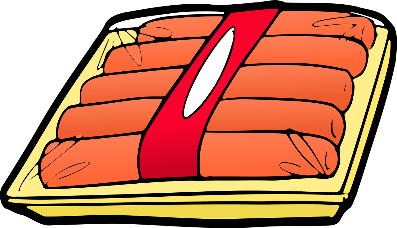 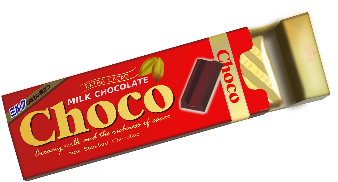 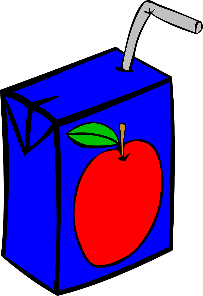 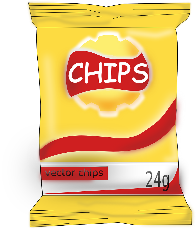 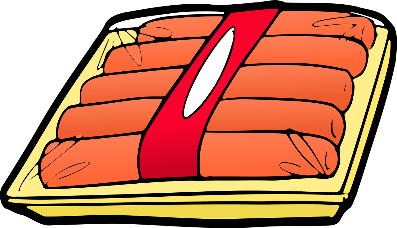 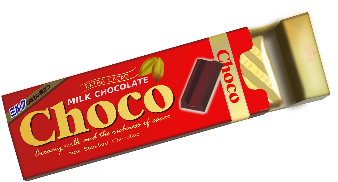 [Speaker Notes: https://pixabay.com/illustrations/store-retail-shop-supermarket-4315394/
https://pixabay.com/vectors/local-store-store-local-retail-5762254/
https://pixabay.com/vectors/store-shopping-shop-supermarket-5240992/

https://pixabay.com/vectors/chips-food-yummy-tasty-junk-food-160417/
https://pixabay.com/vectors/food-junk-food-pack-package-2029493/
https://pixabay.com/vectors/choco-chocolate-bar-sweets-146230/
https://pixabay.com/vectors/juice-fruit-apple-box-beverage-31728/]
What is the cost at each store?
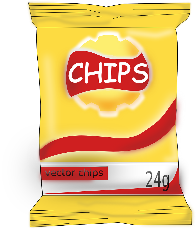 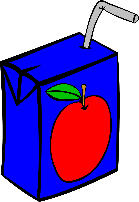 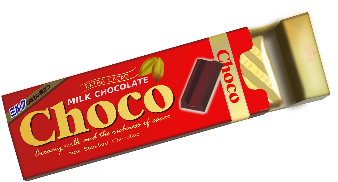 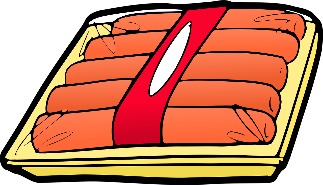 usually $0.94
40 cents off
usually $3.10
60 cents off
usually  $3.45
40 cents off
usually $0.55
5 cents off
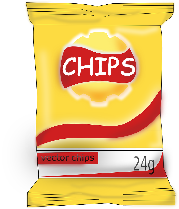 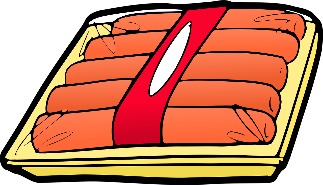 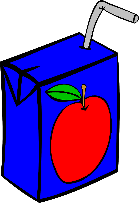 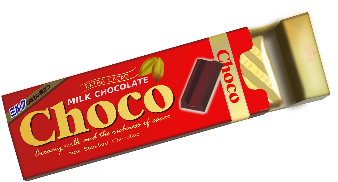 usually $3.90
now 30% off
usually $0.50
now 10% off
usually $3.00
now 20% off
usually  $0.65
now 20% off
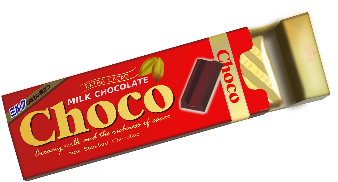 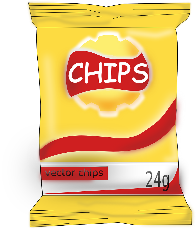 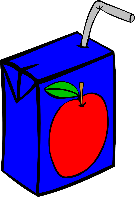 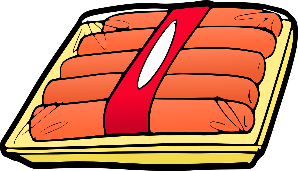 $0.80 Buy one get one free
$5.00 Buy one get one free
$1.10 Buy one get one free
$5.10 Buy one get one free
Challenge 1
If you bought all the items on our shopping list from the same store, which store is cheapest?
Shopping list:
 1 chocolate bar

 1 packet of chips

 2 apple fruit drinks

 4 packets of sausages
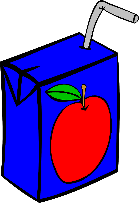 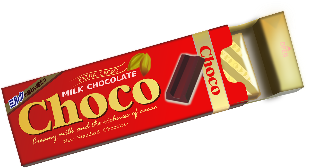 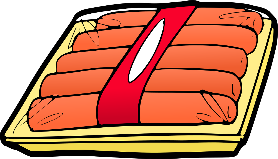 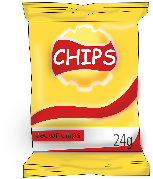 What is the best way to shop so that you spend the least amount of money?
[Speaker Notes: Consider differentiation strategies for this task. See lesson for advice. 

https://pixabay.com/vectors/chips-food-yummy-tasty-junk-food-160417/
https://pixabay.com/vectors/food-junk-food-pack-package-2029493/
https://pixabay.com/vectors/choco-chocolate-bar-sweets-146230/
https://pixabay.com/vectors/juice-fruit-apple-box-beverage-31728/]
Challenge 2
You have $30.00 to buy these items on the shopping list. 
Can you do this without going over your budget?
Shopping list:
 2 chocolate bars

 2 packet of chips

 4 apple fruit drinks

 2 packets of sausages
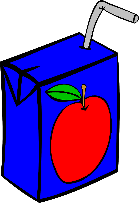 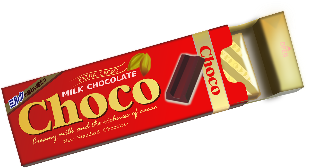 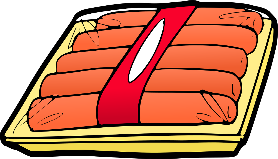 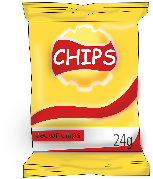 [Speaker Notes: https://pixabay.com/vectors/chips-food-yummy-tasty-junk-food-160417/
https://pixabay.com/vectors/food-junk-food-pack-package-2029493/
https://pixabay.com/vectors/choco-chocolate-bar-sweets-146230/
https://pixabay.com/vectors/juice-fruit-apple-box-beverage-31728/]
Challenge 3
You are planning a party for you and 9 friends. You need to purchase enough food and drink for everyone to enjoy.
Shopping list:
 ? chocolate bars

 ? packet of chips

 ? apple fruit drinks

 ? packets of sausages or vegan variety
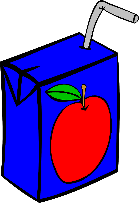 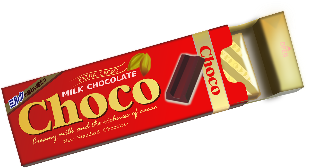 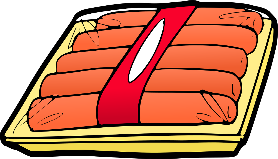 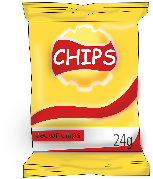 [Speaker Notes: https://pixabay.com/vectors/chips-food-yummy-tasty-junk-food-160417/
https://pixabay.com/vectors/food-junk-food-pack-package-2029493/
https://pixabay.com/vectors/choco-chocolate-bar-sweets-146230/
https://pixabay.com/vectors/juice-fruit-apple-box-beverage-31728/]
Challenge: calculations check
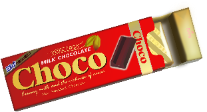 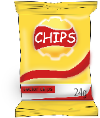 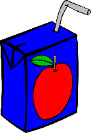 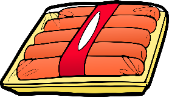 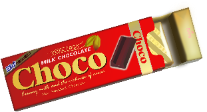 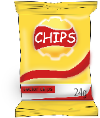 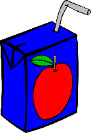 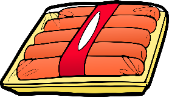 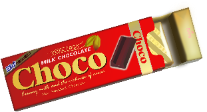 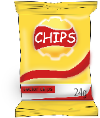 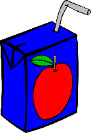 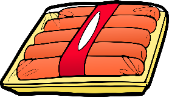 [Speaker Notes: https://pixabay.com/vectors/chips-food-yummy-tasty-junk-food-160417/
https://pixabay.com/vectors/food-junk-food-pack-package-2029493/
https://pixabay.com/vectors/choco-chocolate-bar-sweets-146230/
https://pixabay.com/vectors/juice-fruit-apple-box-beverage-31728/]